Primjena QR kodova u nastavi biologije
Svetlana Janković ​
Presentation title
2
QR kod
QR kodovi (engl. Quick response = brzi odgovor) su tip dvodimenzionalnog koda u početku namijenjen autoindustriji (Toyota). 

Velika mogućnost skladištenja podataka

QR kodovi su funkcionalni za obrazovnu upotrebu, jer ne zahtijevaju od učenika da kucaju određene web adrese i pretražuju internet veze, nego štede vrijeme i usmjeravaju učenike na glavne nastavne aktivnosti.

QR kodove može očitati svaki pametni mobilni uređaj ili tablet s fotoaparatom i pristupom internetu.
Posebno važna interaktivnost koja korisnika podstiče na dalje istraživanje, učenje i saradnju
Kako možemo koristiti qr kod u nastavi?
osmislite zanimljive aktivnosti u vidu potrage za blagom ili tačnim odgovorom.

  Zahtijevajte da razvijaju druge kognitivne, mehaničke, afektivne i digitalne kompetencije.
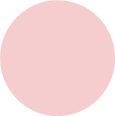 Podstaknite interaktivnost u nastavi
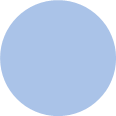 Izrada domaćih zadataka/ obilježavanja važnih datuma
Kviz, anketu ili test provjere znanja, podijelite kao QR kod
Lako povežite više digitalnih alata i učenike uputite na YouTube snimak, PDF dokument, web-lokaciju, fotografiju ili audio datoteku.
Osmislite i pokrenite istraživački projekat
Presentation title
4
Primjer iz prakse
Svjetski dan zdrave hrane
Zdrave namirnice predstavljene pomoću qr koda
Edukativne igrice 
(learning apps)
Me-qr.com
https://me-qr.com
VP Marketing
Hvala na pažnji!